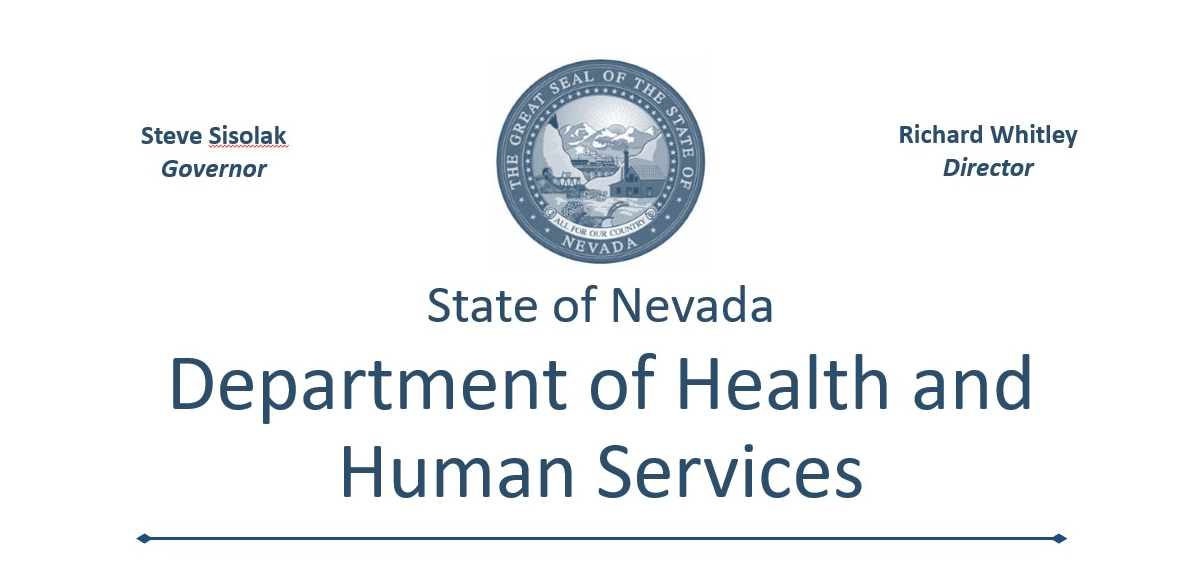 Meeting in the Middle – Being Safe Online While Also Advocating for One’s Needs
Aging and Disability Services Division
Rebecca Arvans, PhD & Duane Runyan, PhD
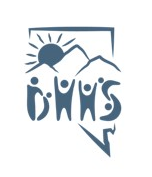 08/03/2022
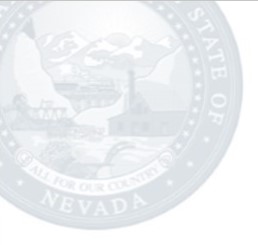 By the end of this training, attendees should:
Learn basic internet safety skills
Learn how to address online bullying
Discuss self-advocacy skills for being online 
Address parental/guardian concerns
Become aware of restrictions and ethical issues
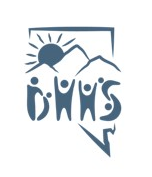 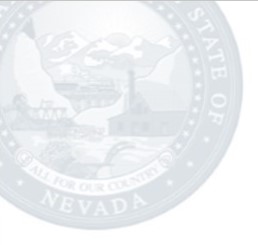 Learn BASIC INTERNET SAFETY SKILLS
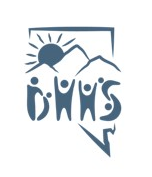 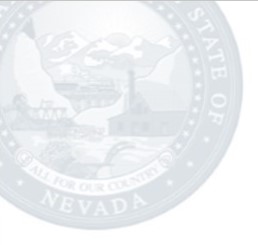 OVERVIEW
People with disabilities often want to do the same things everyone else does – live in the community, find a job, have a relationship, lead a healthy life, and...
Use the internet (social media vs. other aspects)
The internet allows access to the world 
AND it puts people at risk
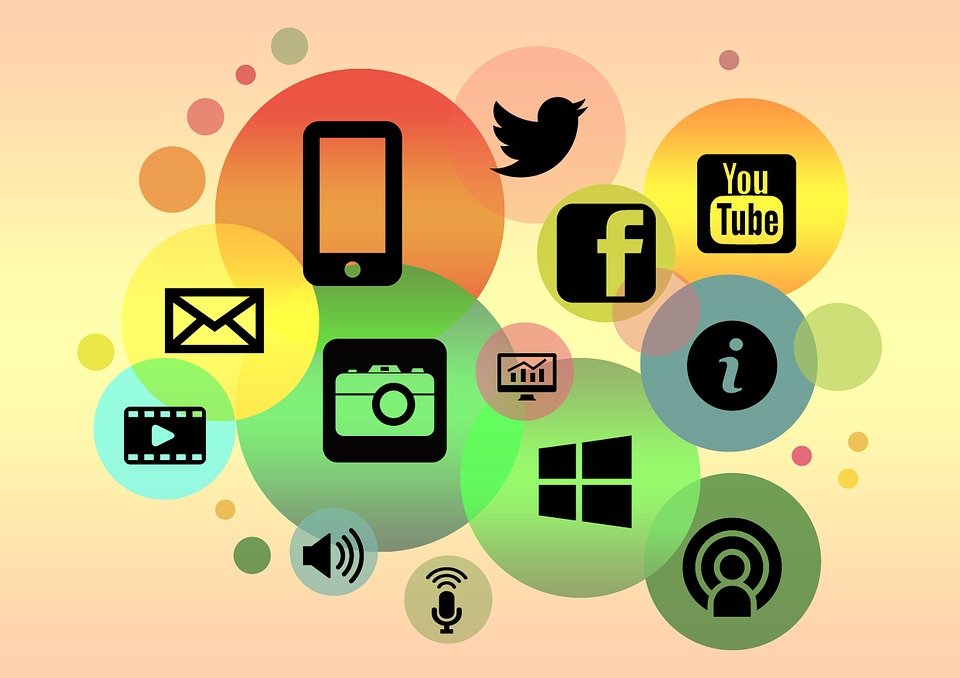 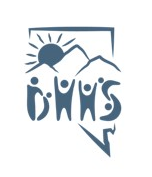 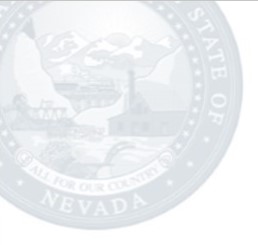 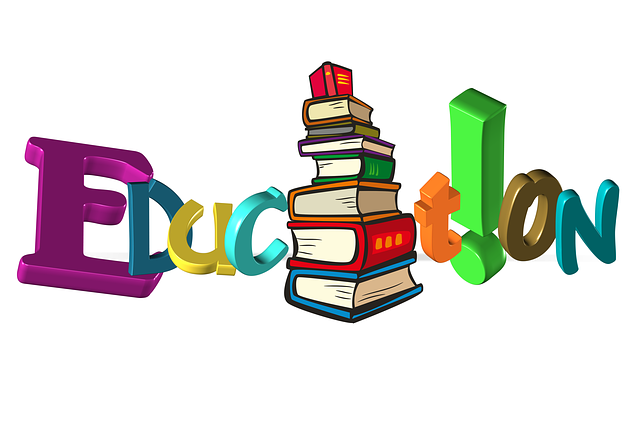 OVERVIEW
Threats to safety often result in parents (or guardians and team members) wanting to ban internet entirely, but experts agree educating individuals about online rights and responsibilities is the best way to keep everyone safe. 
This means ALL individuals should learn about online safety, including those with disabilities.
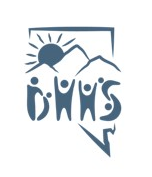 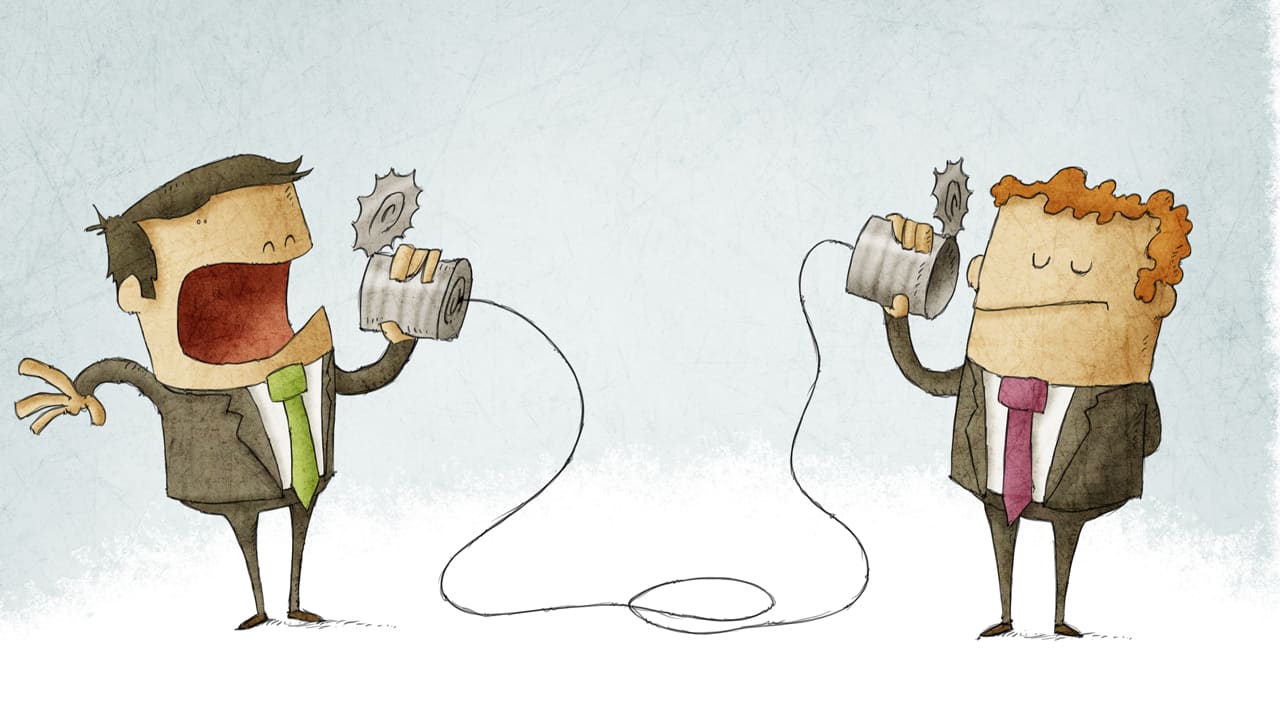 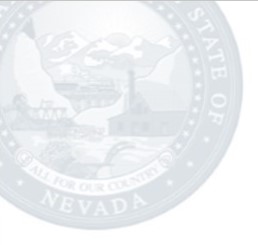 OVERVIEW
Individuals with disabilities might be at particular risk due to an inability to read social skills or to determine if others are trustworthy. 
They may not recognize when "get-to-know-you" questions are too personal, inappropriate, or dangerous. 
Concerns regarding online behavior do not mean individuals should not be online! 
It DOES mean there should be open and honest conversations about online behavior.
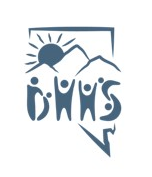 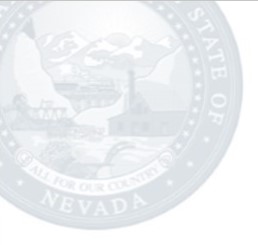 The Very, Very Basics
Talk about what is safe and what is not safe to share online. 
Review social media and give feedback about anything inappropriate. 
TIP: The reviewer might be a trusted authority figure, not necessarily a parent or guardian
Consider: https://www.secca.org.au/wp-content/uploads/2021/01/SECCA-Cyber-Safety-Resource.pdf
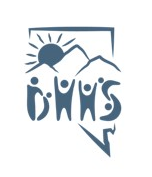 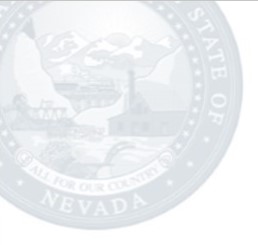 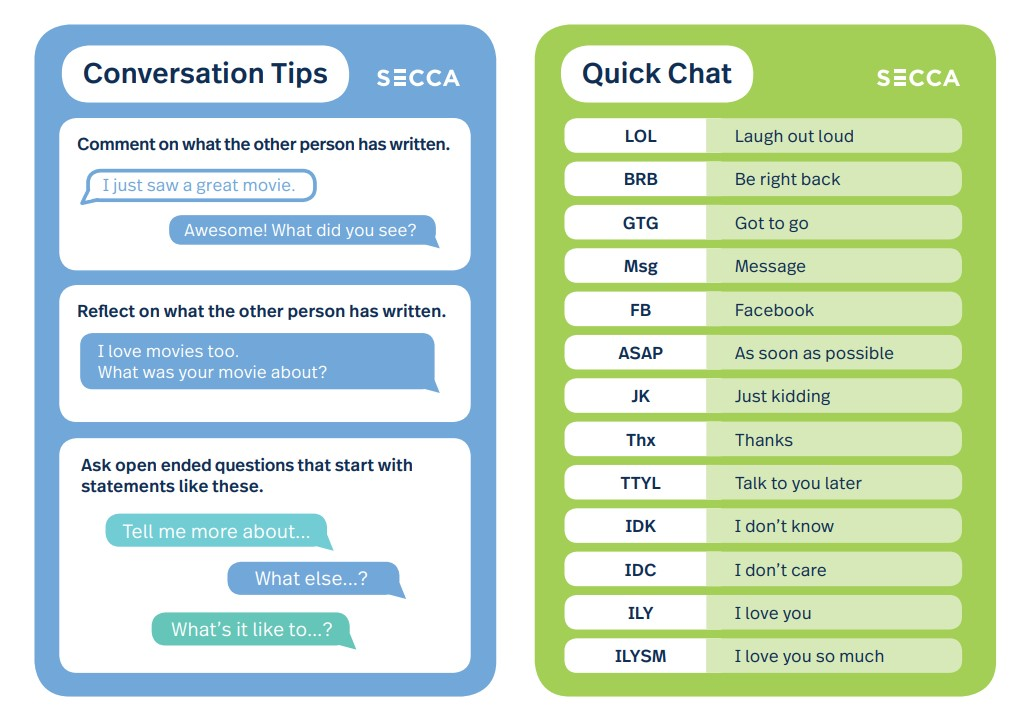 Cyber Safety Resource
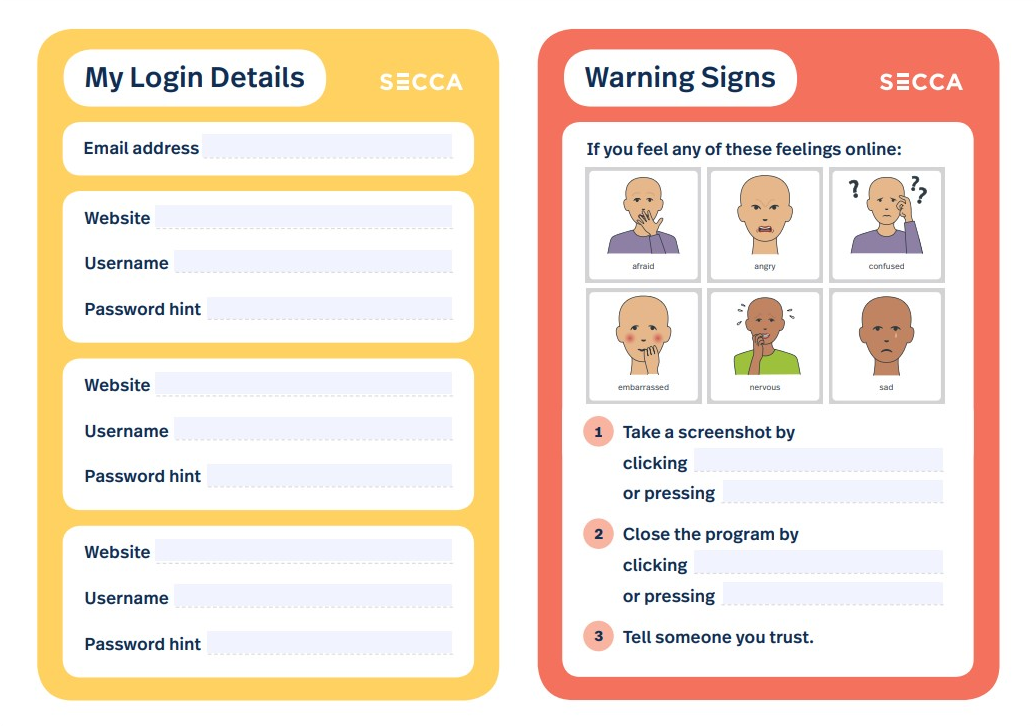 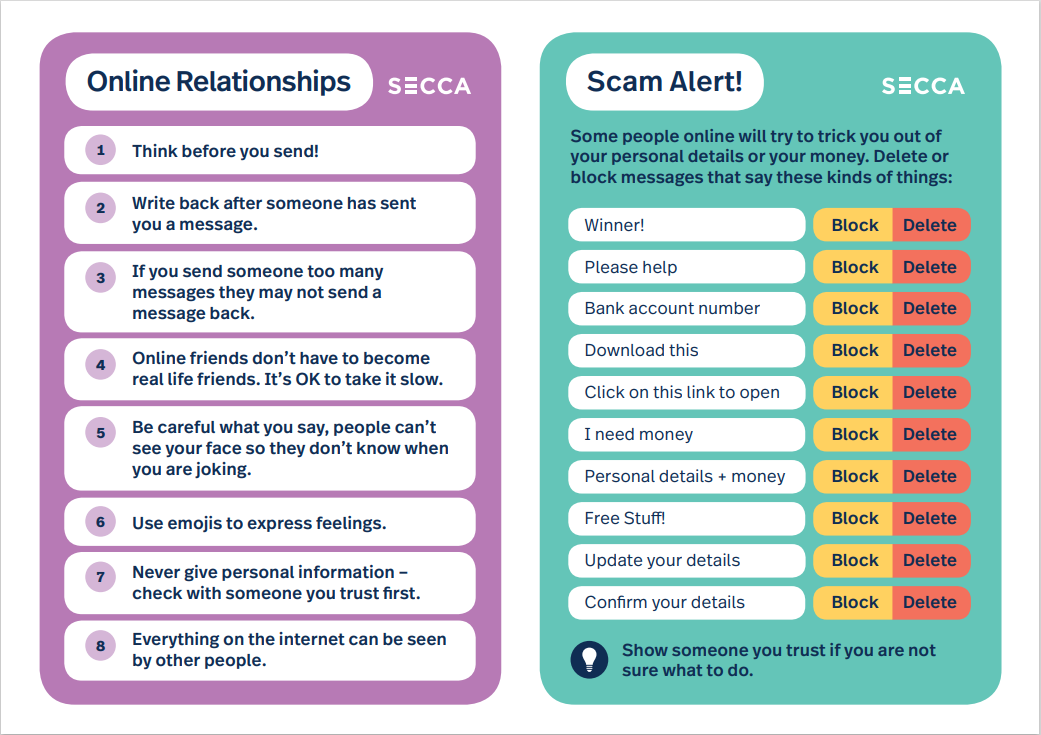 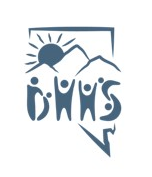 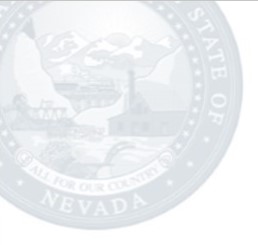 The Very, Very Basics
Make sure individuals know anything posted online is not private. 
Help individuals with interpreting slang, funny, or sarcastic comments, as needed. 
Model and teach kind online behavior. 
Know that social skills are needed for online interactions, just as they're needed in person.
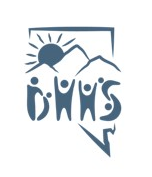 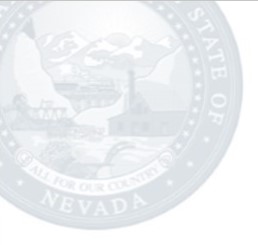 The Very, Very Basics
Guidebooks are available for review and help – see guides by Foundation for People with Learning Disabilities:
https://www.anncrafttrust.org/wp-content/uploads/2020/09/staying-safe-online-1.pdf - Social Media
https://www.anncrafttrust.org/wp-content/uploads/2020/09/I-have-made-a-new-friend-online-F.pdf - Making Friends
Teach how to address online bullying.
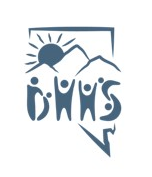 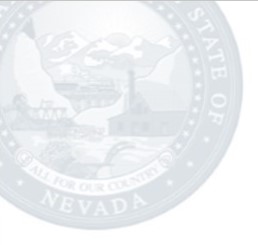 The Very, Very Basics
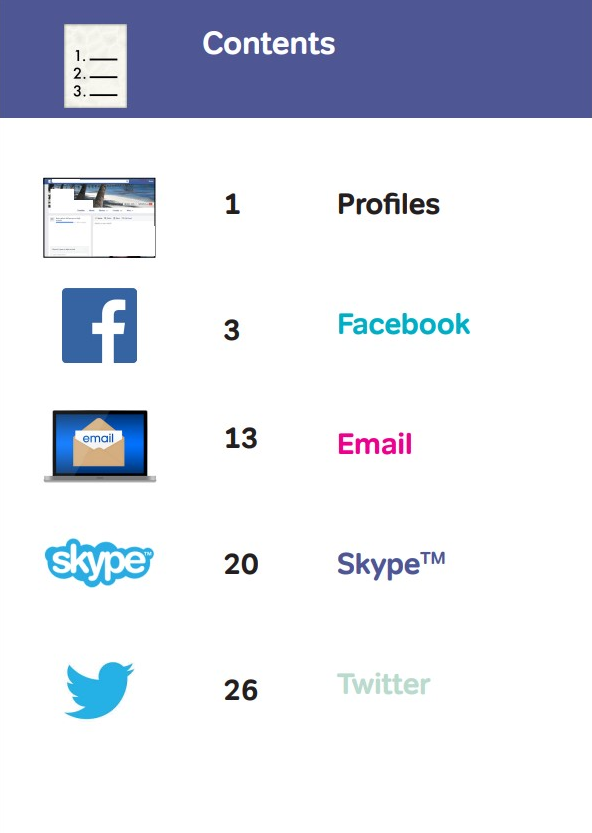 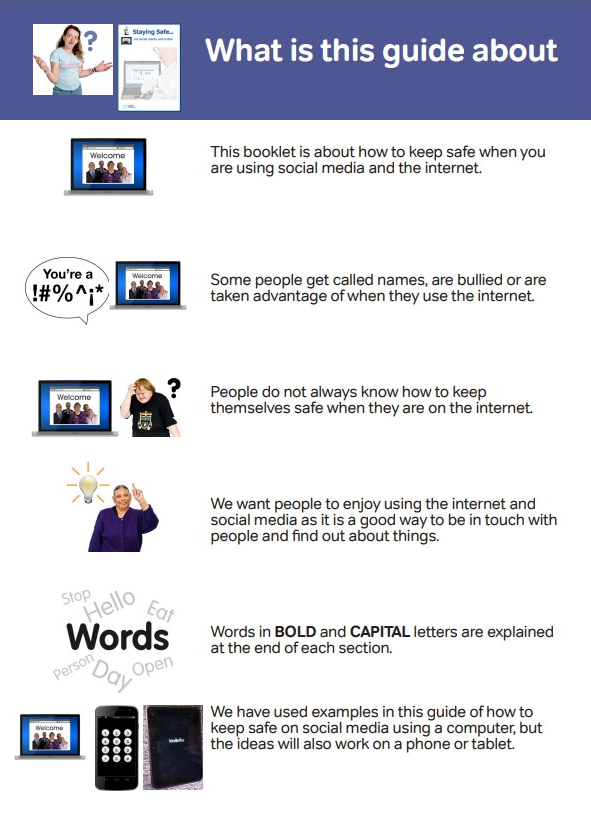 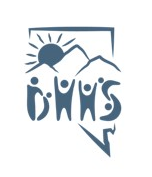 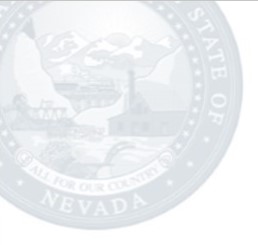 The Very, Very Basics
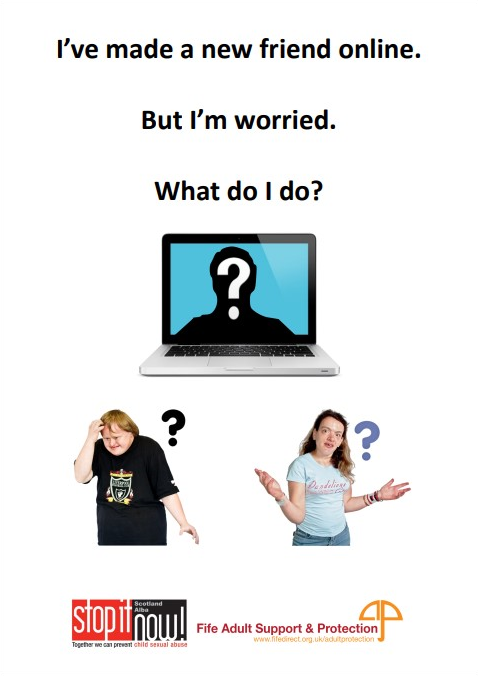 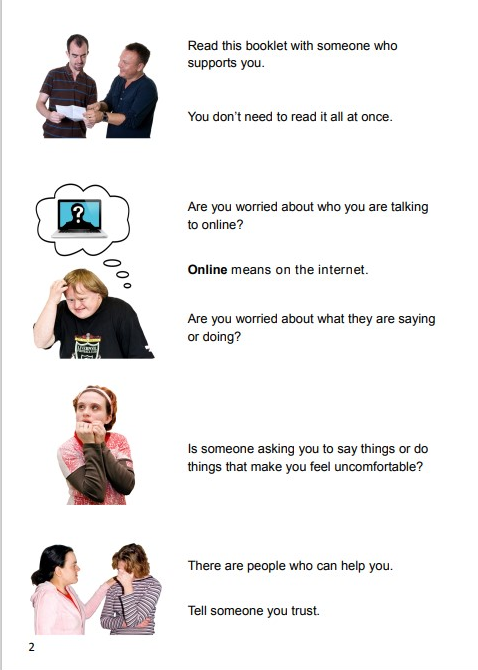 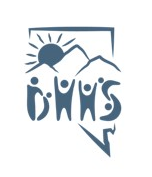 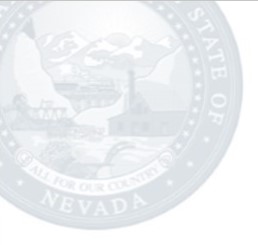 Learn HOW TO ADDRESS ONLINE BULLYING
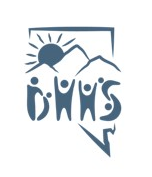 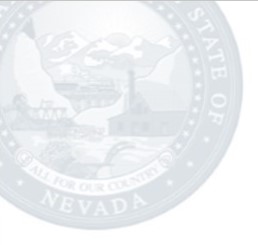 OVERVIEW
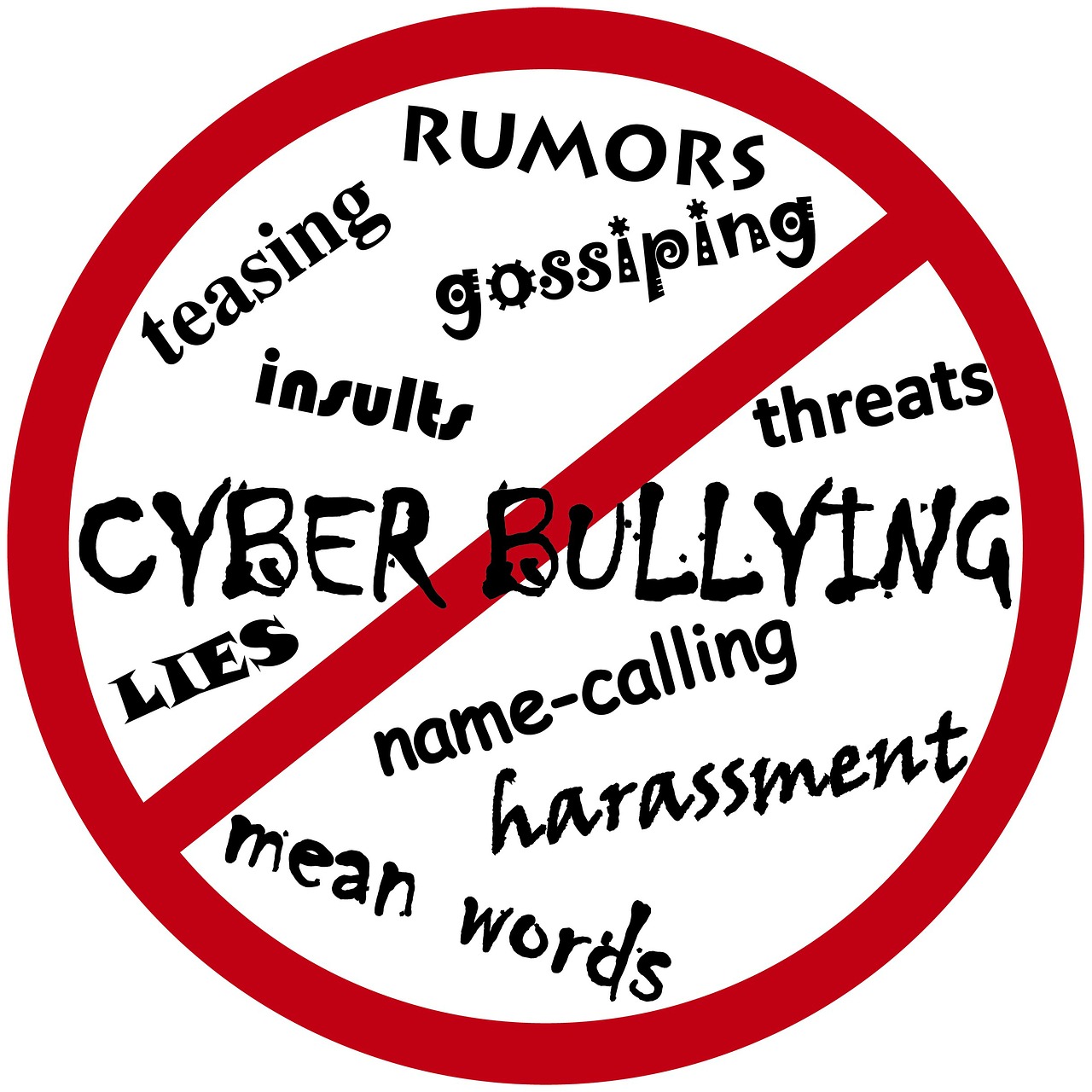 Cyberbullying is the harassment of others by using the internet. 
Individuals with disabilities are almost twice (1.8x) as likely to be bullied, harassed, and victimized online 
We need more research!
Parents are often unaware when their children have been bullied online (only 20-30% report).
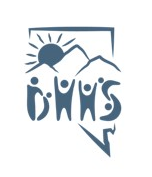 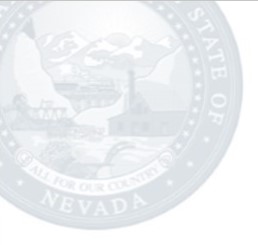 THE VERY, VERY BASICS
Discuss what bullying looks like 
Teach what to do with bullies (Practice!): 
Document, document, document
Block individuals who are bullying and harassing
Communicate with team members to address concerns and ensure safety
Encourage buddy systems for learning about new websites
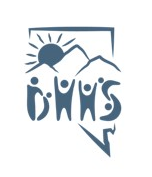 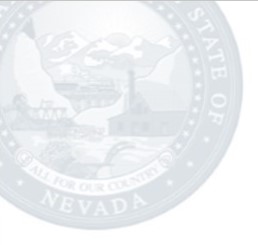 THE VERY, VERY BASICS
https://youtu.be/vtfMzmkYp9E

Also, check out: 
https://www.pacer.org/bullying/info/publications/
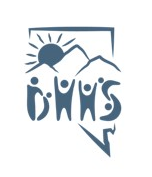 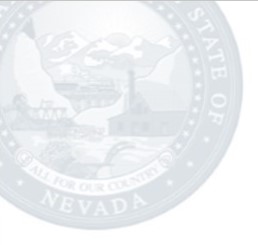 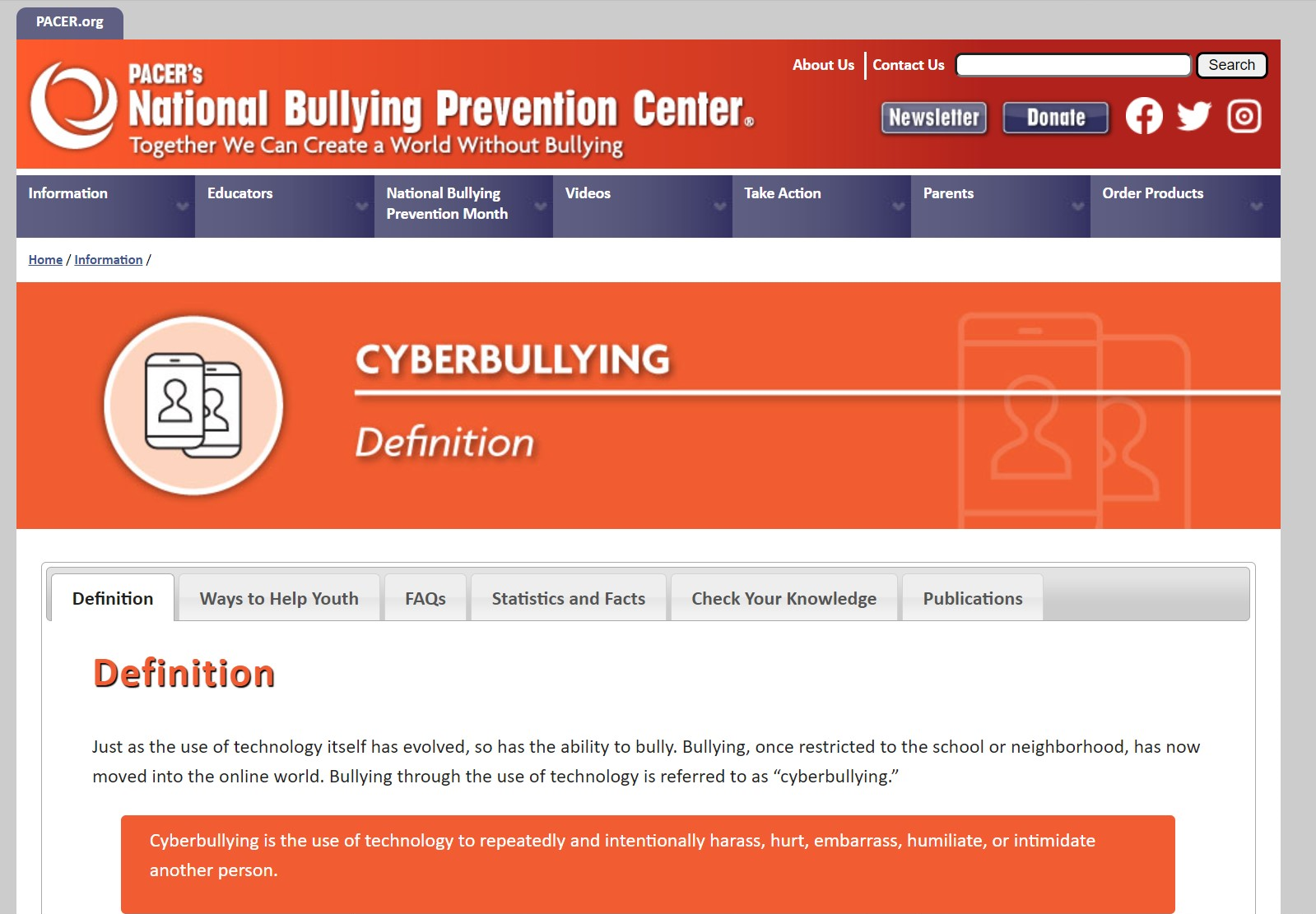 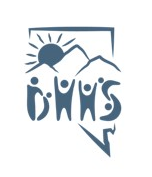 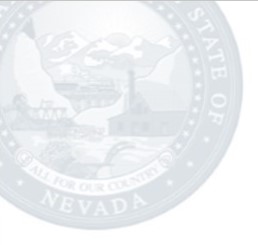 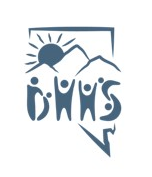 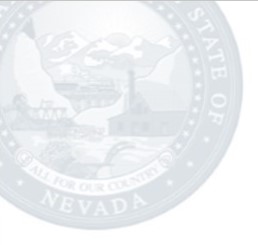 DISCUSS SELF-ADVOCACY SKILLS FOR BEING ONLINE
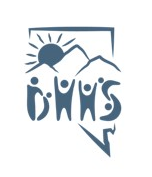 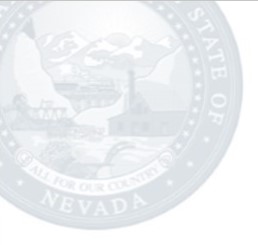 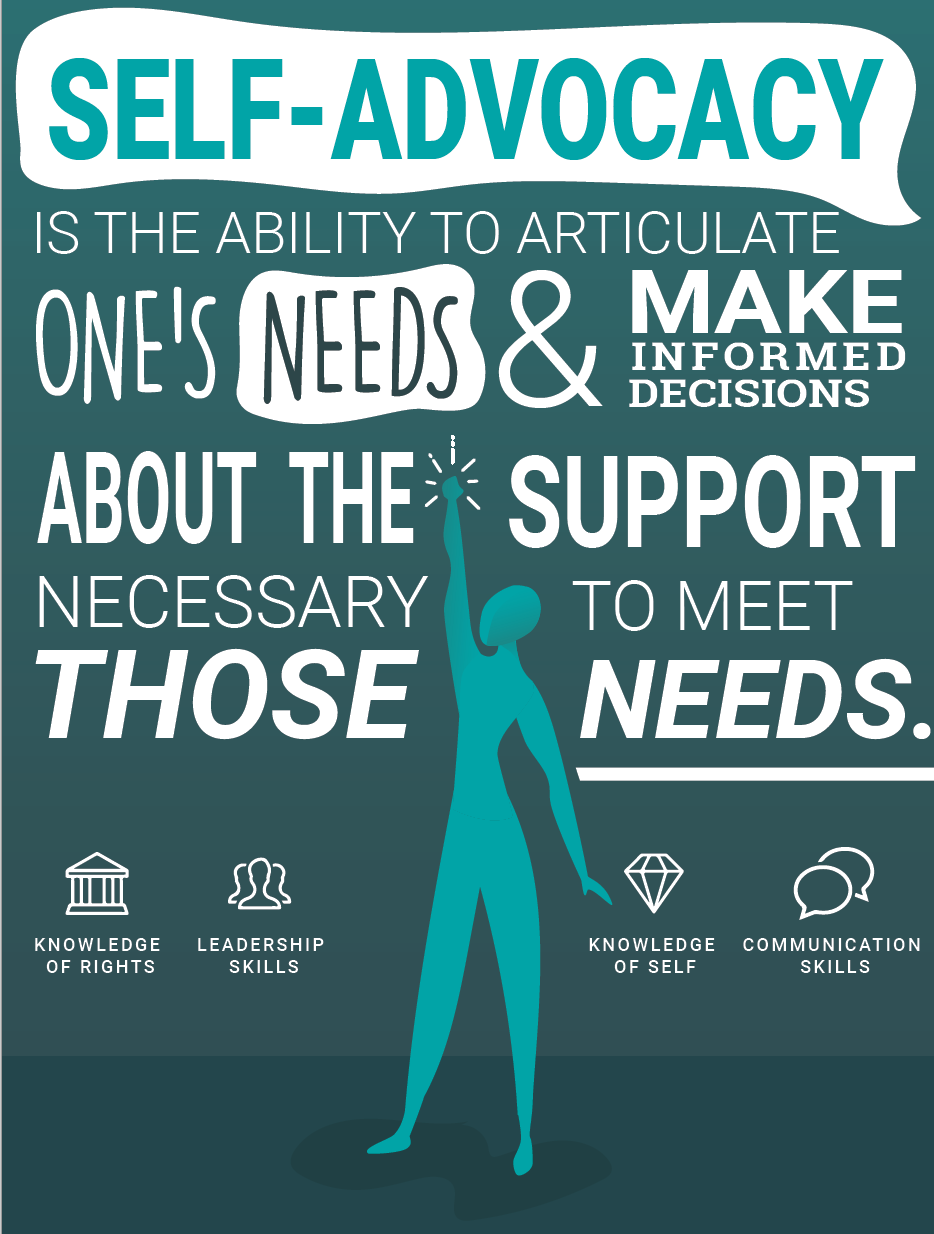 OVERVIEW
Self-Advocacy means asking for what you need while respecting others. 
Helps you:
Obtain what you need
Be involved in decisions
Learn to say NO and be okay with that
Express disagreement
Express ideas
Knowing your rights
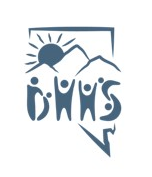 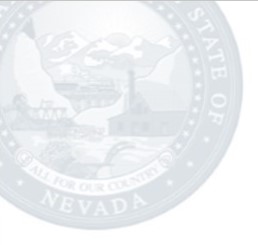 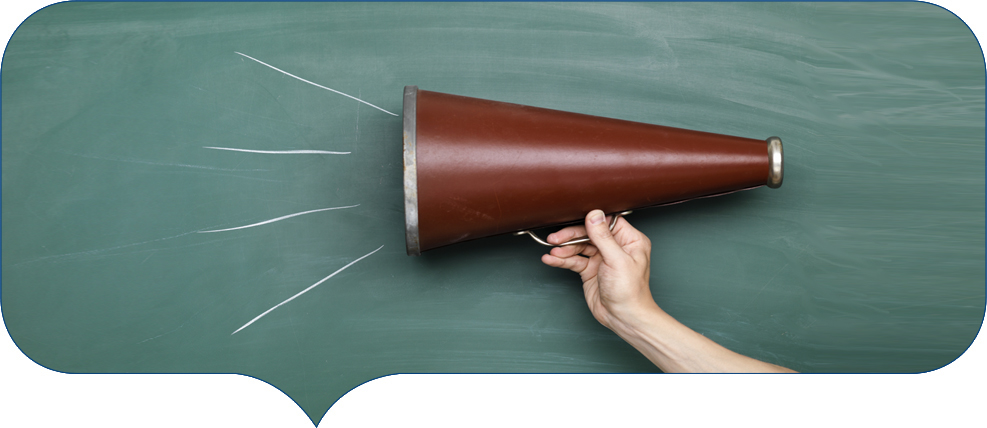 OVERVIEW
In terms of bullying --> Self-Advocacy skills may address and prevent cyberbullying
In terms of being online --> These skills may also help to convince team members about the importance of accessing the internet
Individuals should be involved in the process of 1) discussion about being online, 2) addressing concerns, and 3) making plans regarding online behaviors.
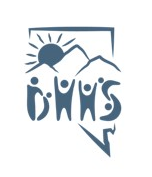 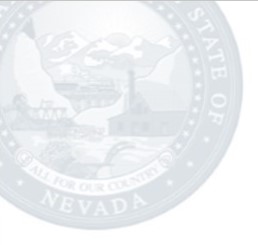 OVERVIEW
This means helping individuals define their needs, encouraging their ideas, and developing solutions that all meet the needs of all team members.
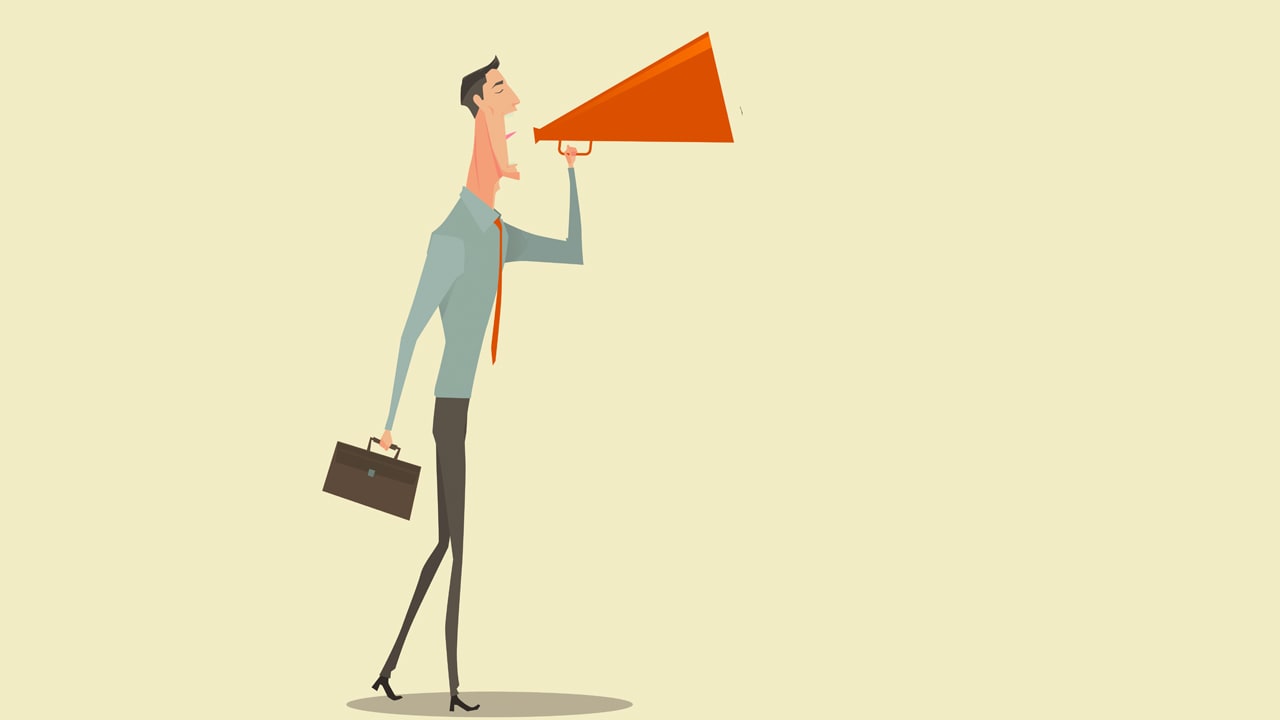 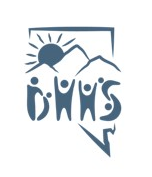 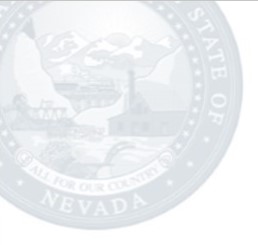 OVERVIEW
The impact of self-advocacy can lead to...
Growth in leadership abilities
Transformation – individuals can change how others see and ultimately treat them
Changes in the individual, their supports, and their community
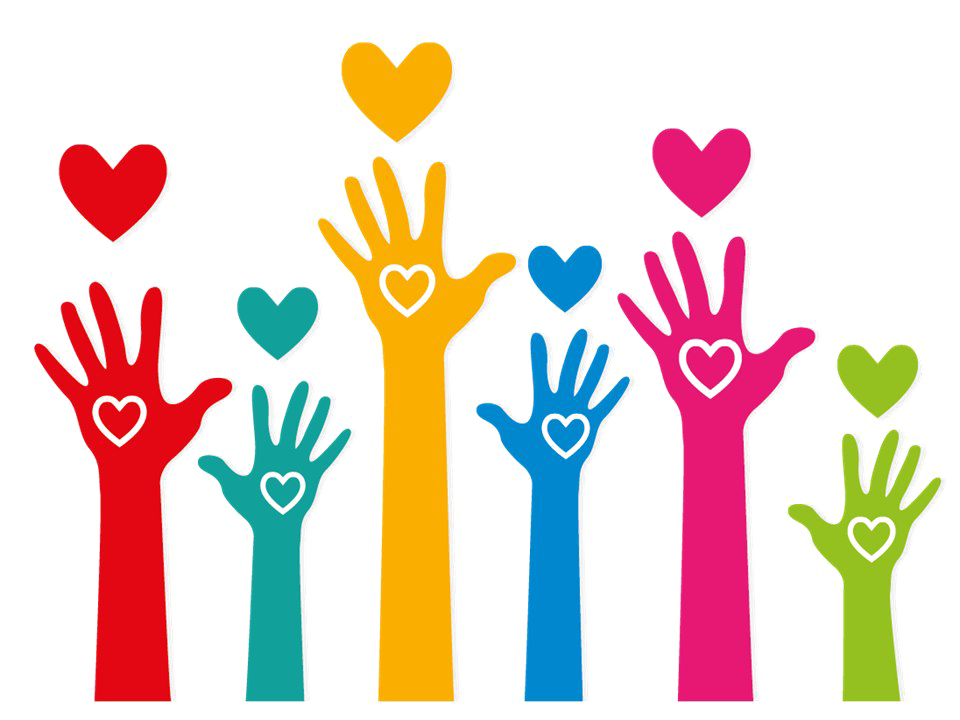 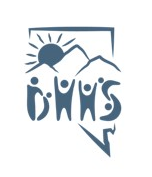 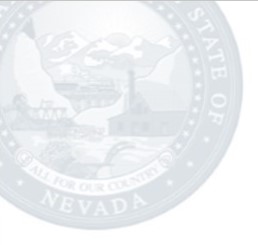 ADDRESS PARENT and/or GUARDIAN CONCERNS
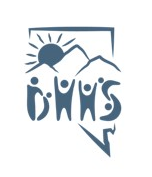 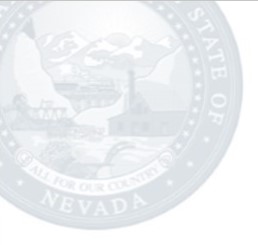 Yes, but......
Inclusion is good but not a simple solution
Parents spend time developing "what ifs" scenarios
These concerns can certainly impact accessibility issues for individuals
Concerns are just concerns and not necessarily barriers......
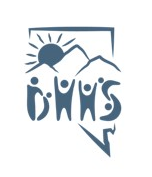 Parent Perception – Adults
Parent Perception - Minors
Caregivers' Concerns with Internet Safety for people with ID
Prevention Strategies (1 of 3) – High Engagement/Low Structure
Prevention Strategies (2 of 3) - High Structure/Low Engagement
Prevention Strategies (3 of 3) – Low Engagement
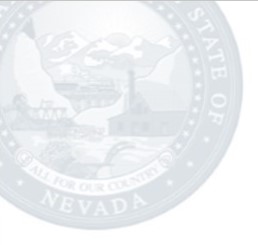 Weighing Concern with Benefit: Consideration of Risk
Concept of "positive risk-taking approach"
Risks are part of the daily life of any human being
Risk is necessary for development and growth
This conceptualization allows for promoting the identification and positive management of the risks
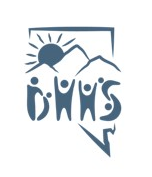 When parental concern turns to anxiety
"I will decide what is best for my loved one."
Intended consequences
Increased perception of safety
Unintended consequences
What message does this statement send?
Often leads to increased secretive and/or higher risk behavior (e.g., concept of counter control)
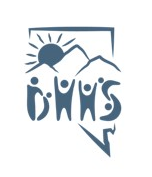 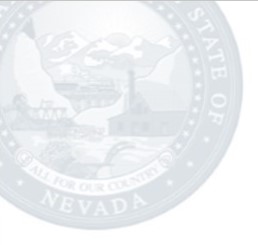 Parent and Guardian Concerns
Research has suggested that individual autonomy has benefits that outweigh the concerns
Positive risk-taking allows individuals with ID to make their own decisions
Constructive dialogue with shared decision-making is encouraged
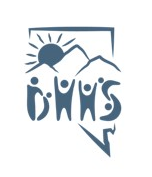 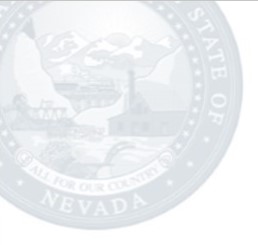 BECOME AWARE OF RESTRICTIONS AND ETHICAL ISSUES
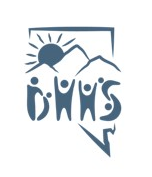 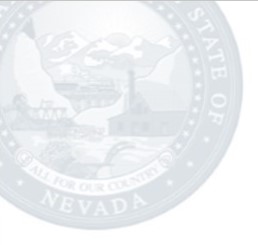 Ethical Issues to Consider
Ethical issues – Internet is constantly evolving in content and resources
Supervision:  Do you track, do you block, do you search?  (Do you read a journal?)
Limit:  Do you assign software that limits accessibility?  (Do you limit to only sites for individuals with ID?)
Other factors to consider......
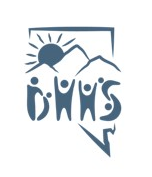 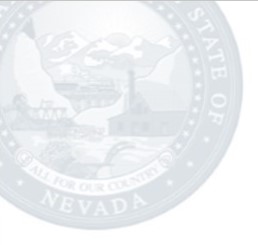 To Restrict or Not Restrict...
If they do not have a guardian – can you tell an adult "no" and impose restrictions around internet?
Self-advocacy and its influence, reviewed earlier in this presentation
Role of the support team
Pros and cons of such restrictions
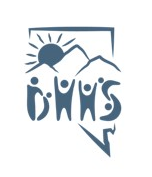 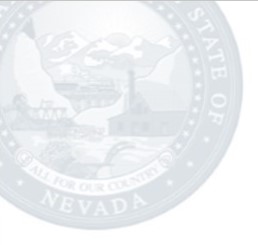 RESOURCES
Center on Secondary Education for Student with ASD (2016). Internet safety for teens with ASD. https://csesa.fpg.unc.edu/sites/csesa.fpg.unc.edu/files/Internet%20Safety%20for%20Adolescents%20with%20Autism.pdf 
Center for Technology Implementation (2014). Teaching students with disabilities about online safety. Washington DC: American Institute for Research. 
Chiner, E., Gomez-Puerta, M., & Cardona-Molto, M.C. (2017).  Internet and people with intellectual disability:  an approach to caregivers' concerns, prevention strategies and training needs.  Journal of New Approaches in Educational Research, 6(2), pp. 153-158.  
Creative Commons Attribution (2021). How to prevent cyberbullying for children with disabilities. https://www.endcyberbullying.net/blog/how-to-prevent-cyberbullying-for-children-with-disabilities#:~:text=A%20good%20friend%20or%20family%20member%20using%20social,cyberbullying%20too.%20Educate%20Children%20With%20Disabilities%20About%20Cyberbullying. 
Foundation for People with Learning Disabilities (2014). Staying safe on social media and online. https://www.anncrafttrust.org/wp-content/uploads/2020/09/staying-safe-online-1.pdf 
Fuxman, S., Schneider, S.K., & Heyman, M. (2019). The Ruderman white paper on social media, cyberbullying, and mental health: A comparison of adolescents with and without disabilities. Ruderman Family Foundation. 
National Center on Birth Defect and Developmental Disabilities, Centers for Disease Control and Prevention (2020). People with disabilities and chronic diseases: Information about bullying. https://www.cdc.gov/ncbddd/disabilityandsafety/bullying.html 
PACER's National Bullying Prevention Center (2022). National Bullying Prevention Center - Information (pacer.org). https://www.pacer.org/bullying/info 
Ryan, T.G. & Griffiths, S. (2015).  Self-advocacy and its impacts for adults with developmental disabilities.  Australian Journal of Adult Learning, 55(1), April 2015.  
SECCA (2022). Internet safety cards. https://www.secca.org.au/resources/internet-safety-cards/ 
Stopbullying.gov (2021). What is cyberbullying. https://www.stopbullying.gov/cyberbullying/what-is-it. 
Stop It Now! Scotland & Fife Adult and Support Protection Committee (2020). I've made a new friend online. https://www.anncrafttrust.org/wp-content/uploads/2020/09/I-have-made-a-new-friend-online-F.pdf
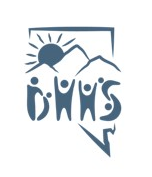 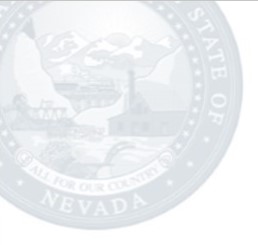 Questions?
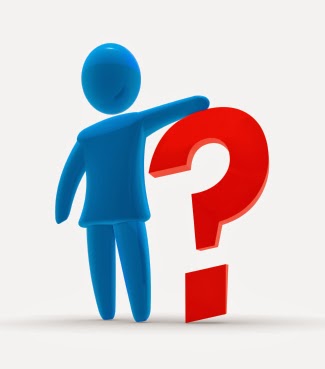 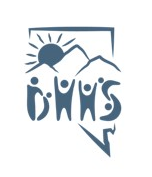 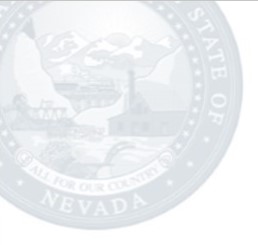 THANK YOU!
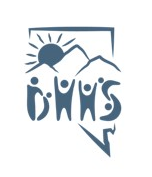